Faut-il un smart management pour piloter la smart city ? 
EIT, 21/09/2021
Julien Viau,
IAE La Rochelle
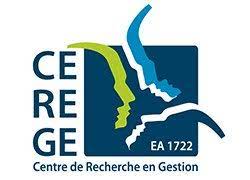 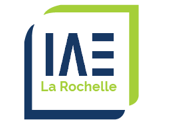 UNE LOGIQUE POLITIQUE DES SMART TERRITOIRES
Techniques
GOOD OLD  CITY ?
GOOGLE CITY ?
Gestion par les données et les plateformes,
Externalisation complète par l’acteur public.
Maîtrise et baisses des coûts.
Politique publique
Marché
IBM CITY ?
WIKI CITY ?
Maîtrise des données,
Acculturation numérique.
Gouvernance par l’inclusion et la participation
Usages et enjeux
Vers un smart management ?
Négociation responsable
Smart technologie
Smart people
Apprentissage organisationnel
Leadership partagé
Smart gouvernance